Проектная деятельность в обновленных ФГОС
Глушко Татьяна Ариковна
  учитель английского языка
МАОУ «Лицей № 37 г. Челябинска»
ФГОС – ключевой регулятор содержания образования
Учебно-методические  издания (учебники и учебные  пособия)
Образовательные программы
ФГОС
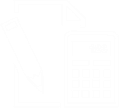 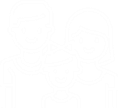 Контрольно-измерительные  материалы процедур оценки  качества образования
Программы дополнительного  профессионального  образования
2
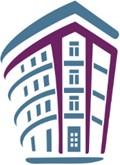 Обновленные ФГОС
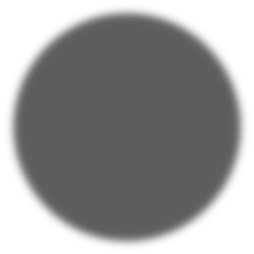 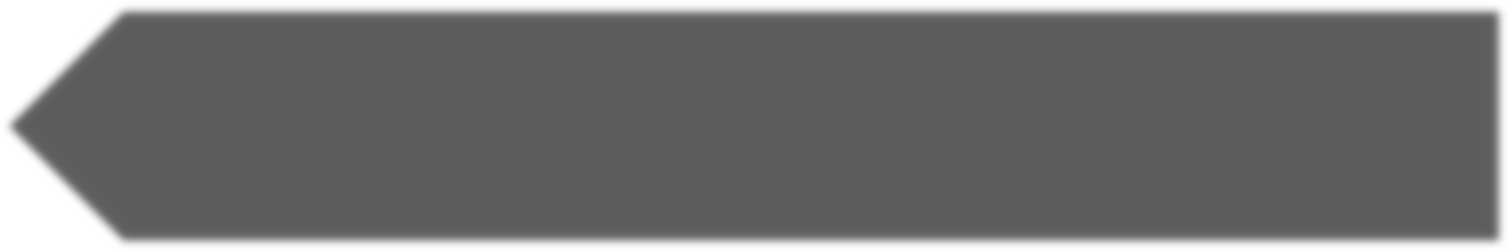 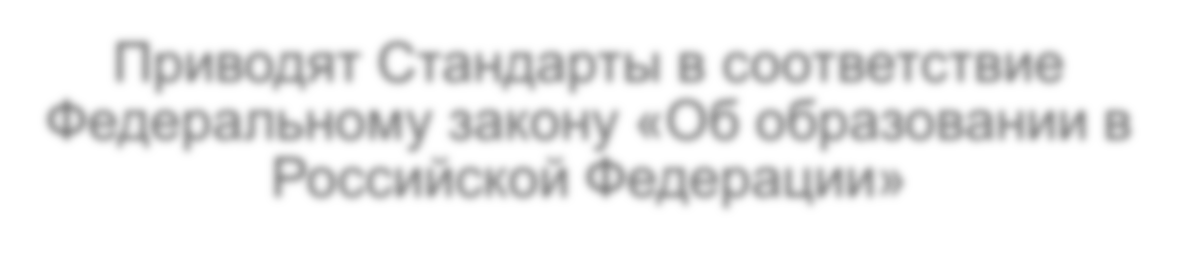 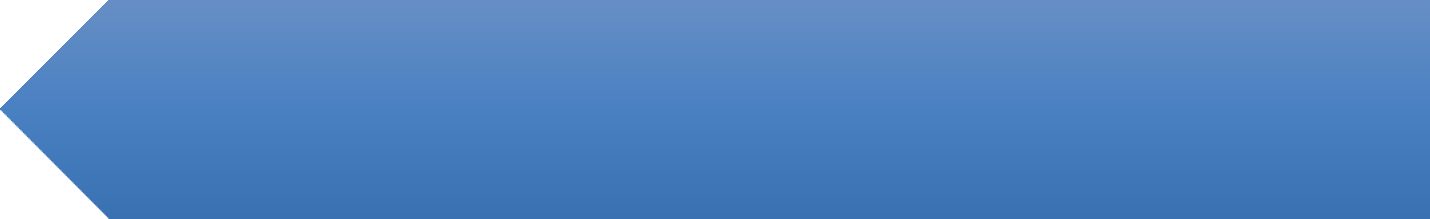 Приводят Стандарты в соответствие  Федеральному закону «Об образовании в  Российской Федерации»

Устанавливают вариативность сроков  реализации программ (не только в сторону  увеличения, но и в сторону сокращения)


Детализируют условия реализации  образовательных программ
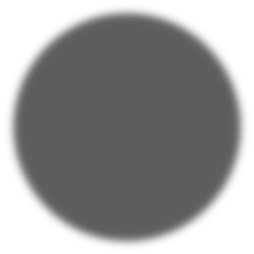 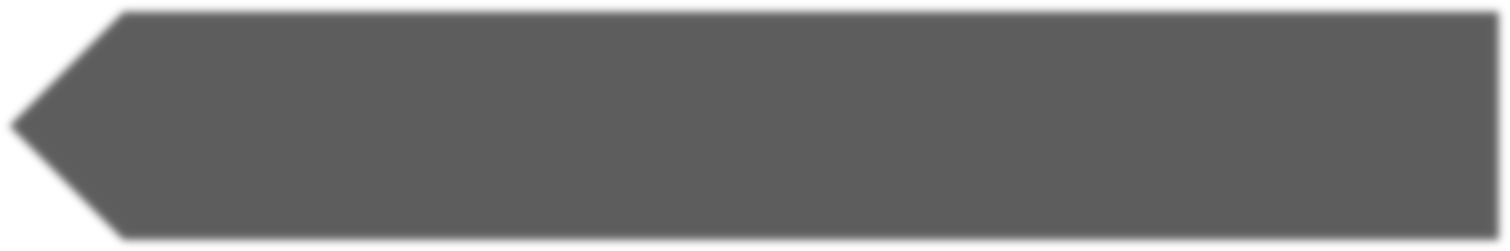 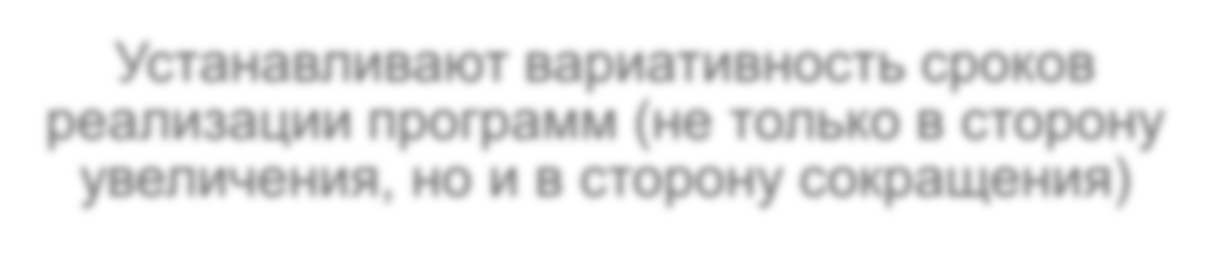 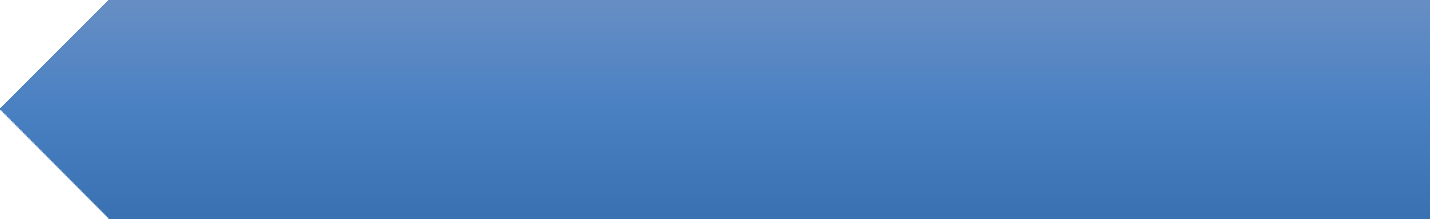 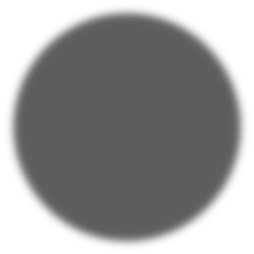 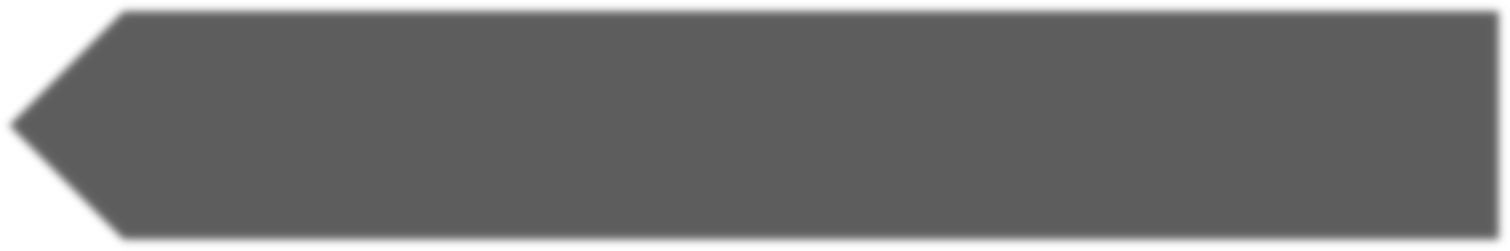 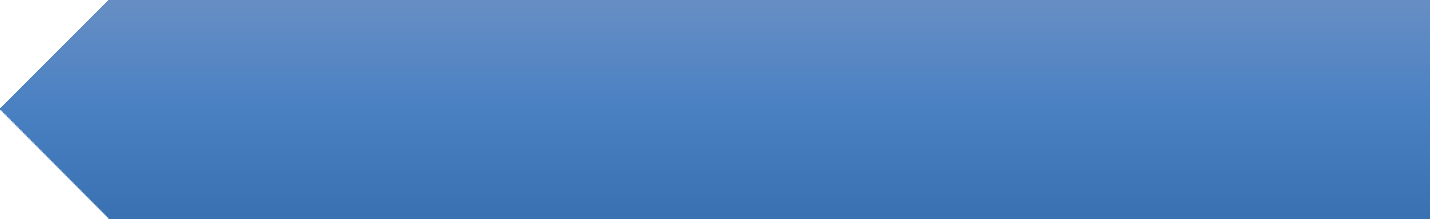 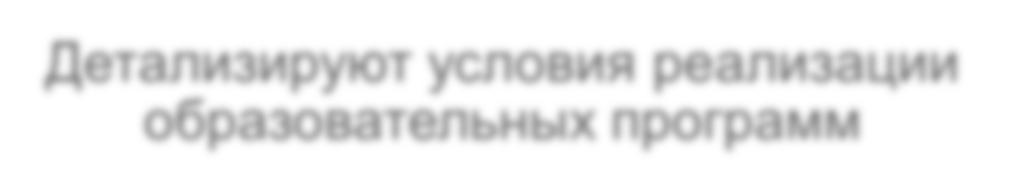 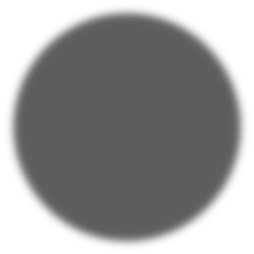 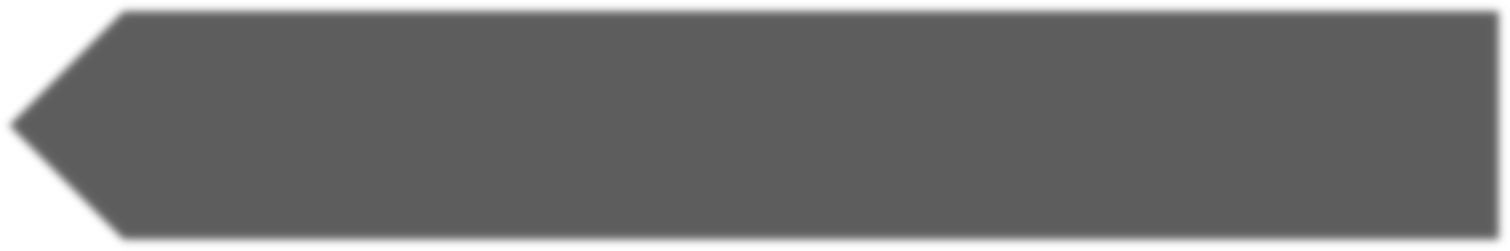 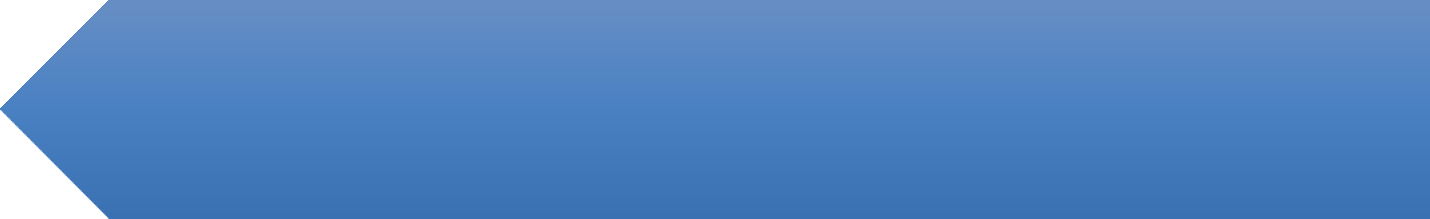 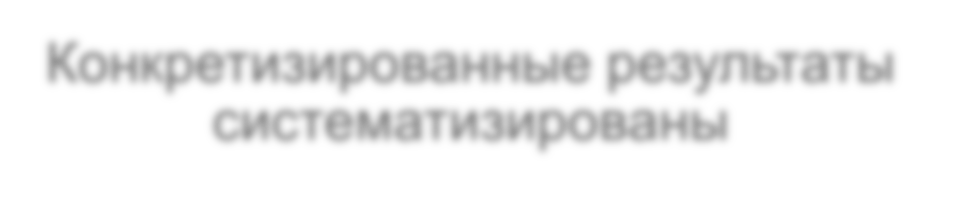 Конкретизированные результаты
систематизированы
3
Ключевая педагогическая задача: создание условий,  инициирующих действие обучающегося
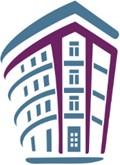 Требования к результатам реализации ОП сформулированы в категориях
системно-деятельностного подхода.
Формулировки личностных
результатов:
«ценностное отношение к»
«уважительное отношение к»
«интерес к»
Личностные результаты  (ценности и мотивация)
Ориентация на формирование  системы ценности и мотивов
Формулировки  метапредметных  результатов:
«находить»
«выявлять»
«устанавливать»
«выбирать»
Системно-  деятельностный  подход
Метапредметные результаты  («soft skills»)
Три группы УУД: познавательные,  коммуникативные и регулятивные  действия
Конкретизация и систематизация  предметных результатов
Предметные результаты
Формулировки  предметных результатов:
«осознавать»
«понимать»
«владеть»
«использовать»
«приобретение опыта»
4
Детализация требований
к результатам личностным
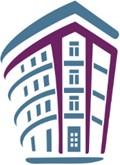 Действующий ФГОС:	Обновленный ФГОС:
Группы личностных результатов (по  направлениям воспитательной работы):
Патриотическое воспитание (4)
Гражданское воспитание (8)
Духовно-нравственное воспитание (3)
Эстетическое воспитание (3)
Воспитание ценности научного познания (3)
Физическое воспитание. Формирование  культуры здоровья и эмоционального  благополучия (5)
Трудовое воспитание (5)
Экологическое воспитание (5)
…
Всего = 36 конкретных формулировок  личностных результатов
«Личностные результаты должны отражать:
1) формирование основ российской гражданской  идентичности, чувства гордости за свою Родину,  российский народ и историю России, осознание  своей этнической и национальной
принадлежности; формирование ценностей  многонационального российского общества;
становление гуманистических и демократических  ценностных ориентаций;
…
10) формирование установки на безопасный,  здоровый образ жизни, наличие мотивации к  творческому труду, работе на результат,  бережному отношению к материальным и  духовным ценностям.
5
Детализация требований
к результатам метапредметным
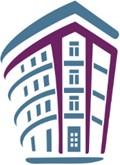 Действующий ФГОС:	Обновленный ФГОС:
«Метапредметные результаты  освоения основной  образовательной программы  начального общего образования  должны отражать:
Овладение универсальными учебными  познавательными действиями
Базовые логические действия (НОО – 5, ООО – 6)
Базовые исследовательские действия (НОО – 6,  ООО - 4)
Работа с информацией (НОО – 6, ООО – 5)
Овладение универсальными учебными
коммуникативными действиями
Общение (НОО – 8, ООО - 6)
Совместная деятельность (НОО – 4, ООО - 4)
Овладение универсальными регулятивными  действиями
Самоорганизация (НОО – 2, ООО - 2)
Самоконтроль (НОО – 2, ООО - 3)
Всего = 16  метапредметных  результатов
Всего = 33/30 конкретных результатов
6
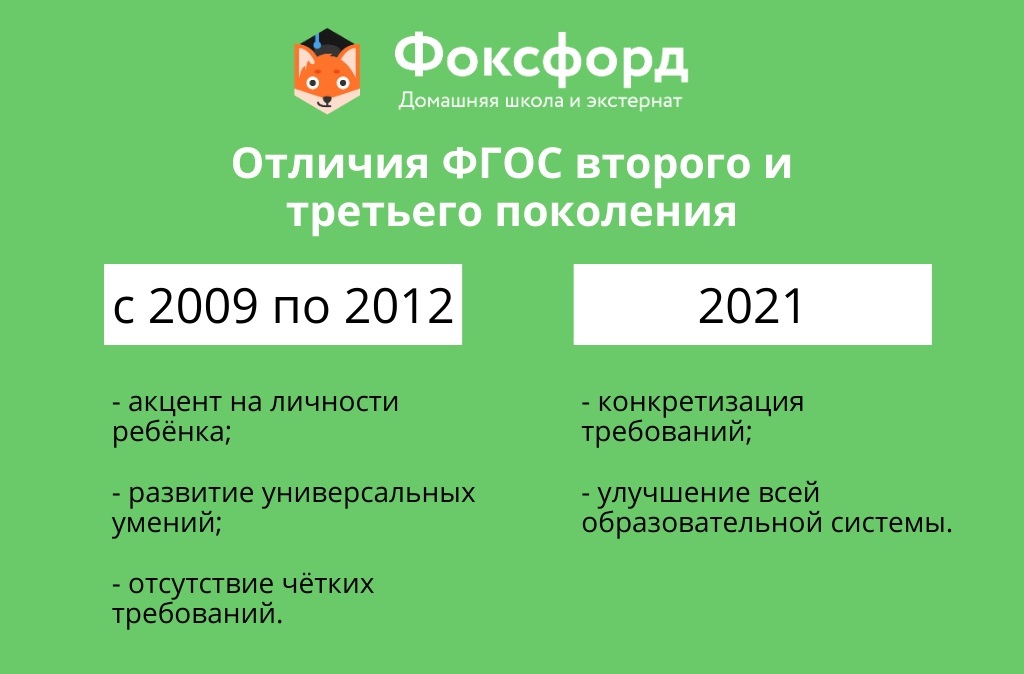 Научно-методическое и технологическое  сопровождение ФГОС
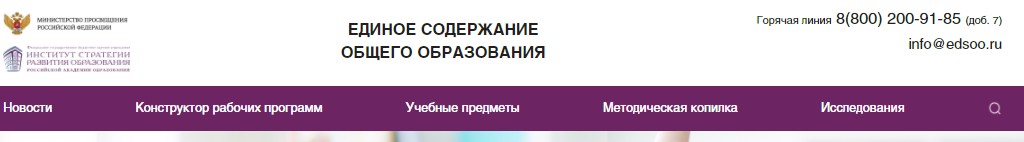 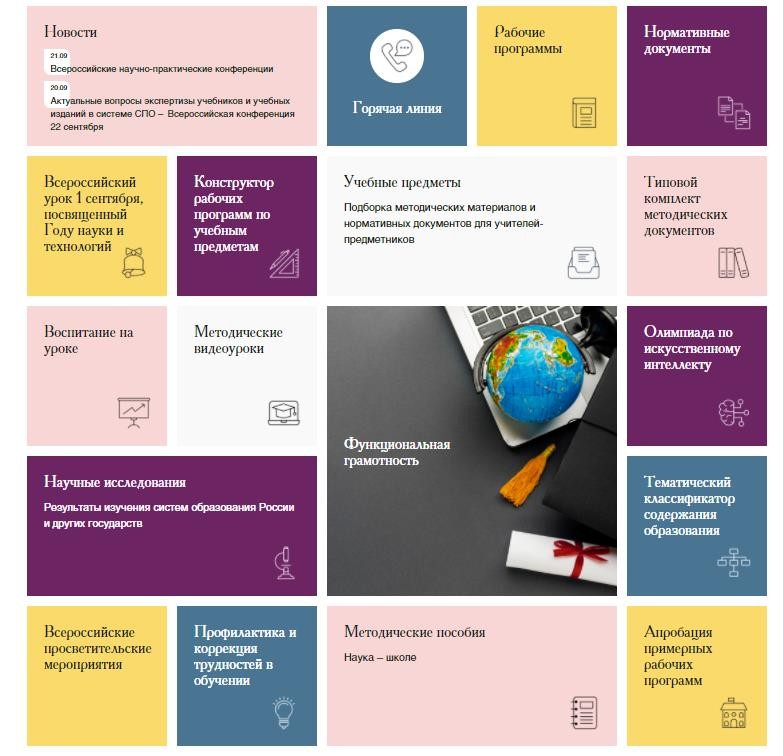 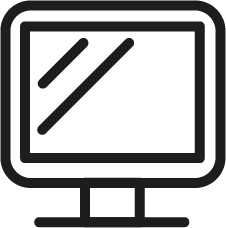 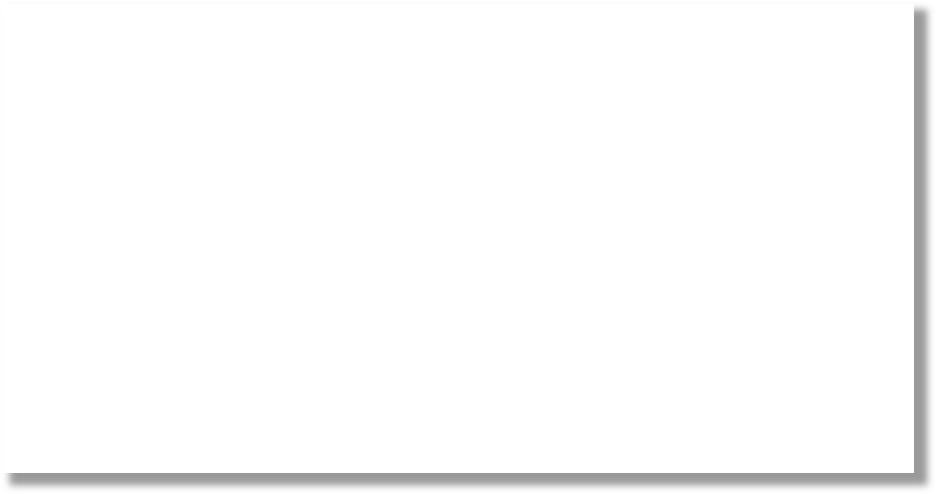 Единый информационный ресурс
edsoo.ru
размещение методических  материалов
конструктор рабочих программ
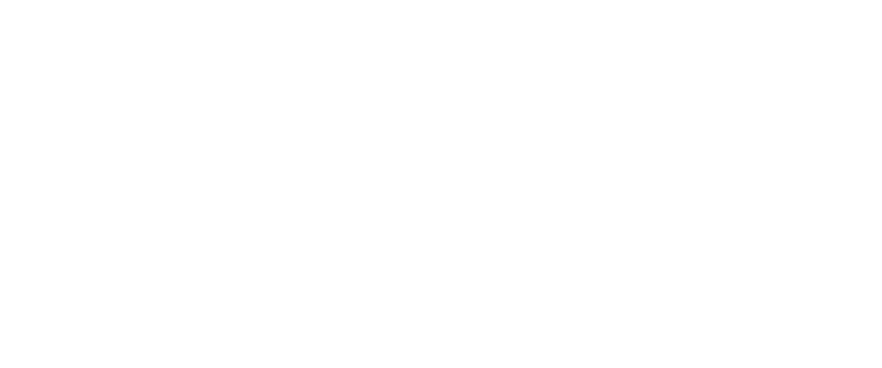 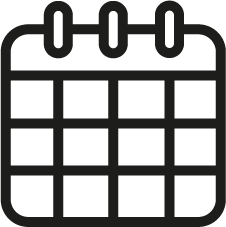 Апробация примерных рабочих  программ с сентября 2021 г. по  апрель 2022 г.
8
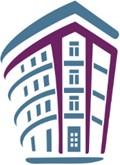 Проектная деятельность в обновленных ФГОС
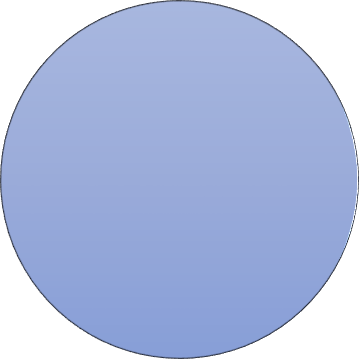 Часть программы  формирования
УУД
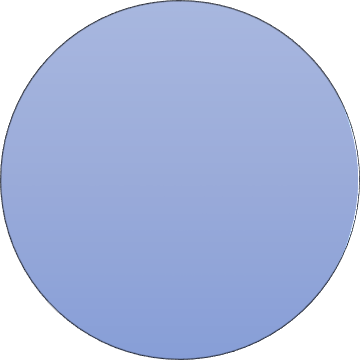 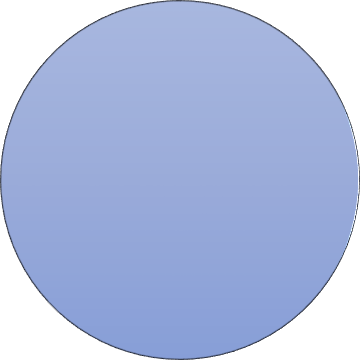 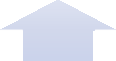 Основная форма  учебной  деятельности,  развивающая
УУД
Одно из  требований к  метапредметным  результатам
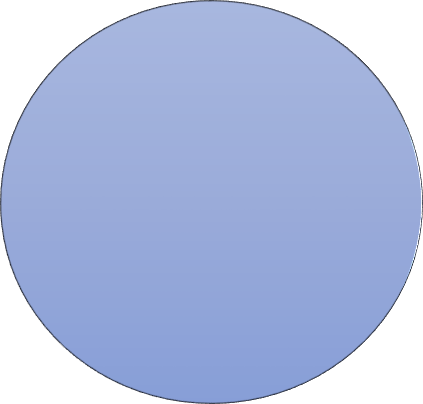 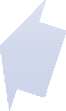 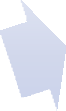 Проектная
деятельность
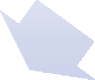 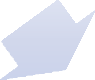 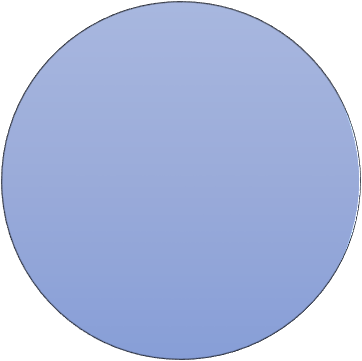 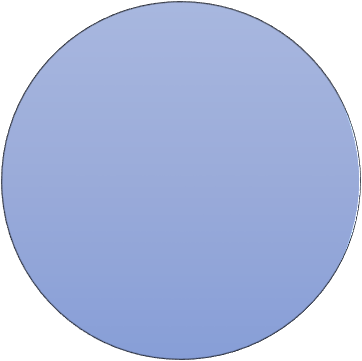 Составная часть  требований к  предметным  результатам
Оцениваемая  форма учебной  деятельности
9
Проектная деятельность
одна из ведущих образовательных технологий при реализации требований ФГОС;
средство и условие совершенствования УУД обучающихся;
средство индивидуализации процесса обучения;
средство реализации личностно-ориентированного, деятельностного и компетентностного подхода к обучению иностранному языку;
Способ максимального овладения коммуникативными компетенциями с опорой на минимальный языковой материал
одна из ведущих образовательных технологий при реализации требований ФГОС;
средство и условие совершенствования УУД обучающихся;
средство индивидуализации процесса обучения;
средство реализации личностно-ориентированного, деятельностного и компетентностного подхода к обучению иностранному языку.
Какие требования устанавливает ФГОС  к результатам образования?
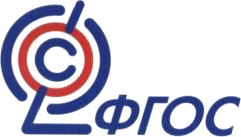 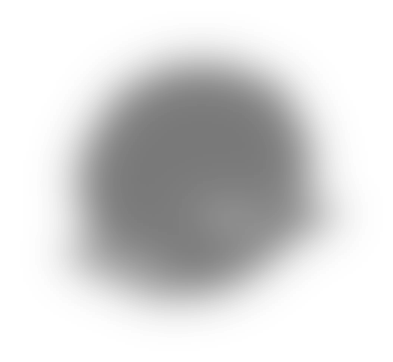 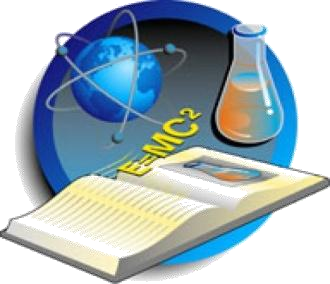 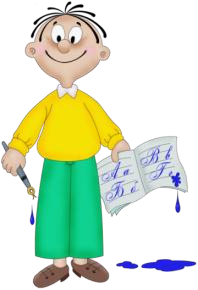 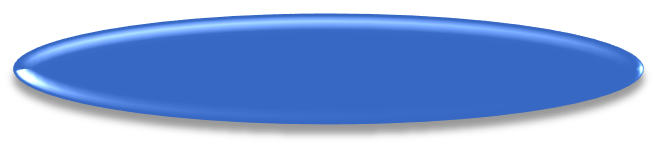 Личностные
Метапредметные
Метапредметные результаты включают  освоенные обучающимися
межпредметные понятия (система, факт,
закономерность, феномен, анализ, синтез);
универсальные учебные действия (УУД):
регулятивные,
познавательные,
коммуникативные
<…> владение навыками учебно-  исследовательской, проектной и  социальной деятельности.
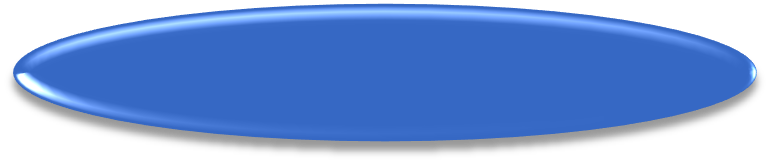 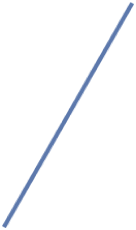 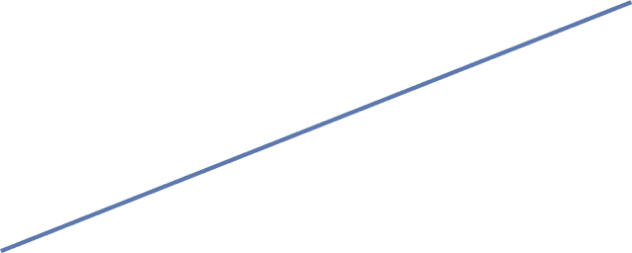 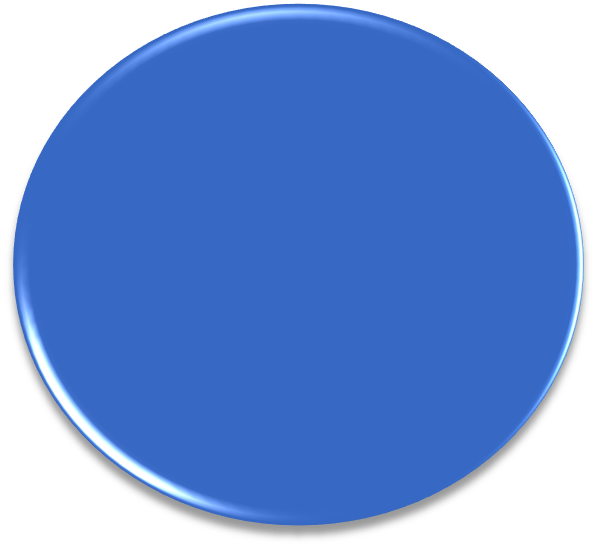 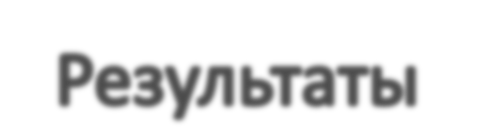 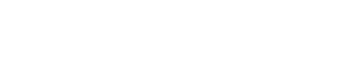 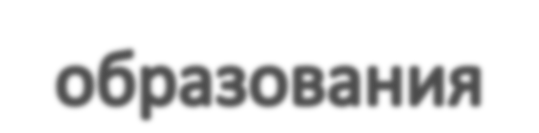 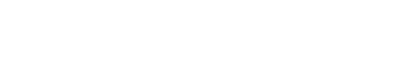 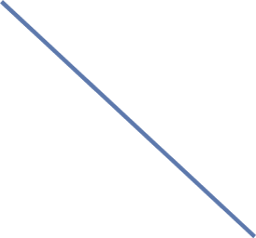 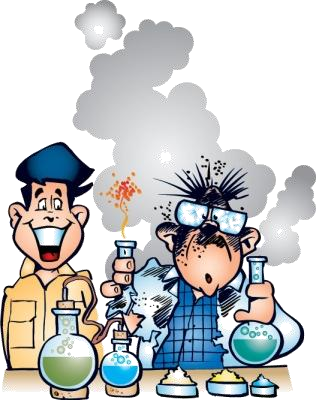 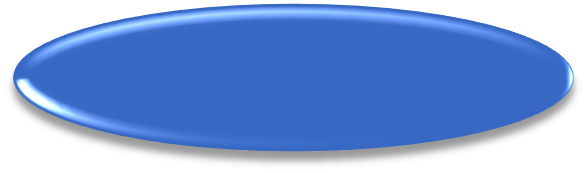 Предметные
(ФГОС ООО, п.II.8,
ФГОС СОО, п. II.6)
11
Что такое «проектная» и «исследовательская  деятельность» учащихся?
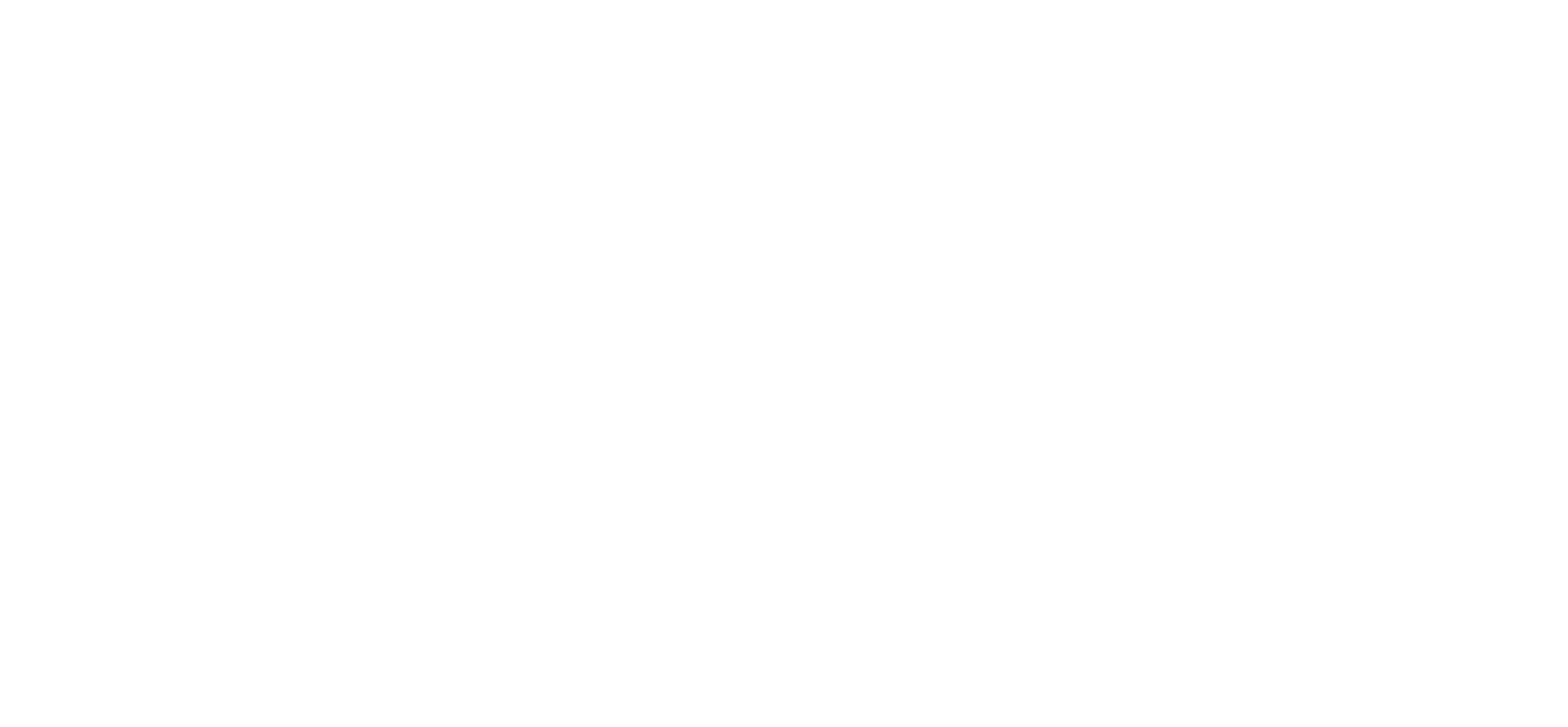 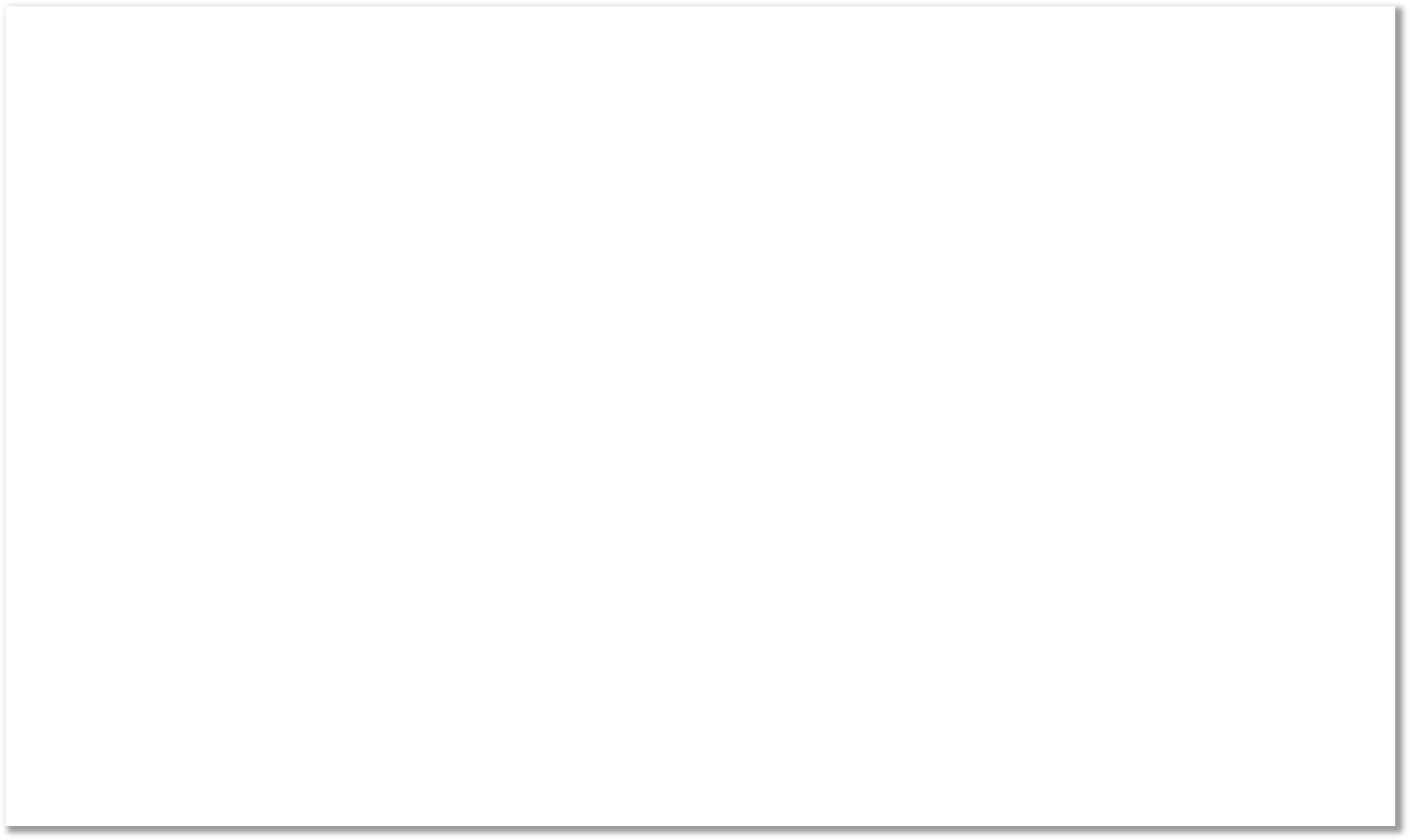 Проектная деятельность обучающихся — совместная
учебно-познавательная, творческая или игровая деятельность
обучающихся, имеющая общую цель, согласованные методы, способы  деятельности, направленная на достижение общего результата
деятельности.

Исследовательская деятельность обучающихся —
деятельность обучающихся, связанная с решением творческой,  исследовательской задачи с заранее неизвестным решением и  предполагающая наличие основных этапов, характерных для
исследования в научной сфере.


http://infrescenter.ucoz.ru/Shk_Bibliotek/proekt_deyat/2013/leontovich.pdf
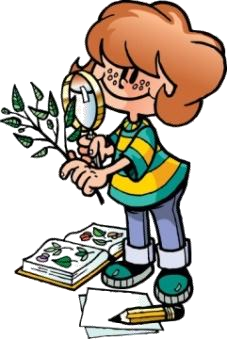 6
В чем заключается различие между проектной  и исследовательской деятельностью?
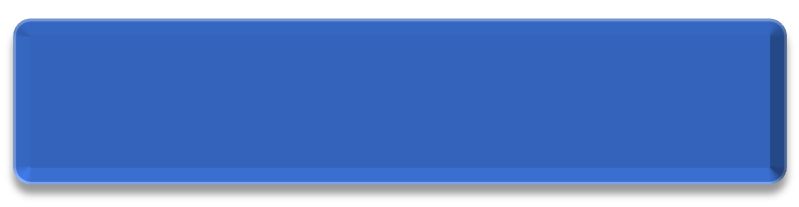 Исследовательская
деятельность
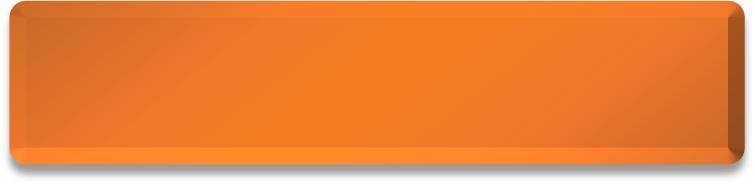 Проектная деятельность
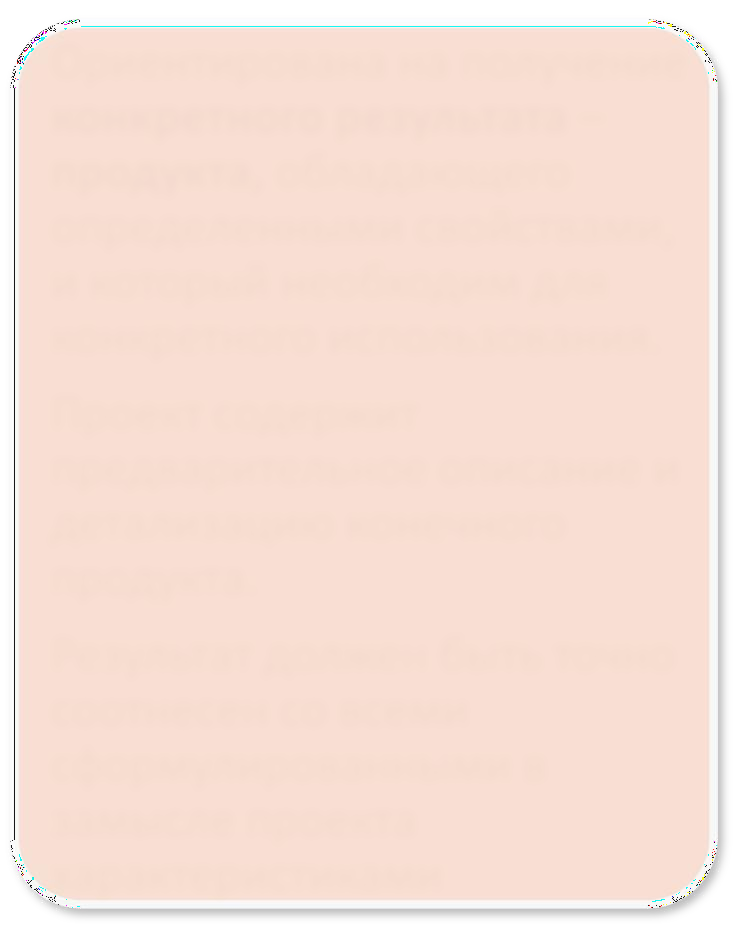 Ориентирована на получение  конкретного результата –  продукта, обладающего  определенными свойствами,  и который необходим для  конкретного использования.
Проект содержит
предварительное описание и
детализацию конечного
продукта.
Результат должен быть точно  соотнесен со всеми  сформулированными в  замысле проекта
характеристиками
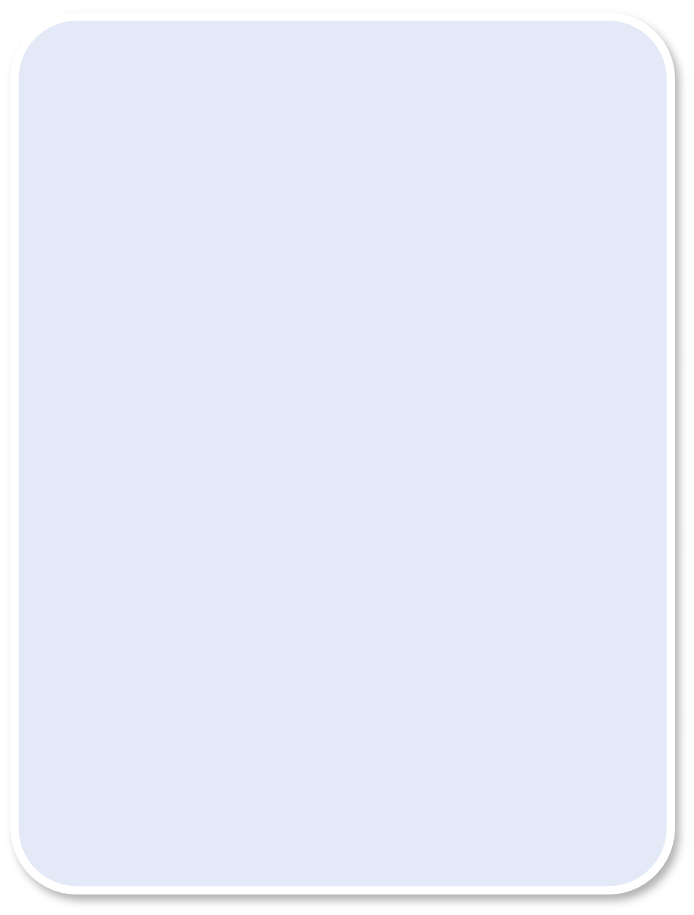 На начальном этапе лишь  обозначается направление  исследования,
формулируются отдельные  характеристики итогов
работы.
Логика исследования:  формулировка проблемы  исследования —  выдвижение гипотезы —  последующая
экспериментальная или  модельная проверка  выдвинутых
предположений
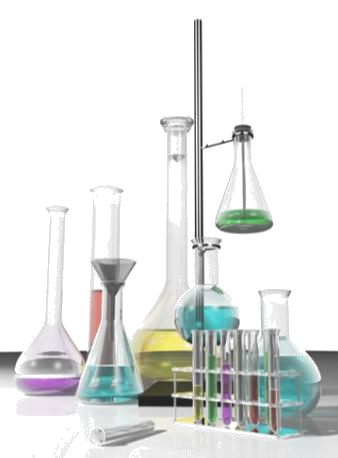 13
В чем заключается принципиальное отличие  учебно-исследовательской деятельности
от научного исследования?
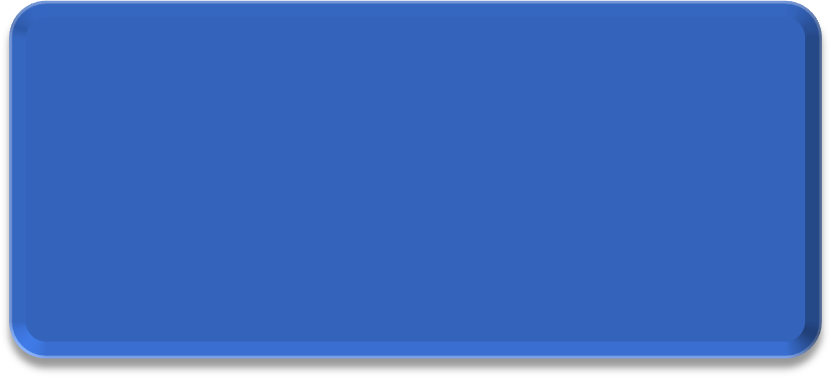 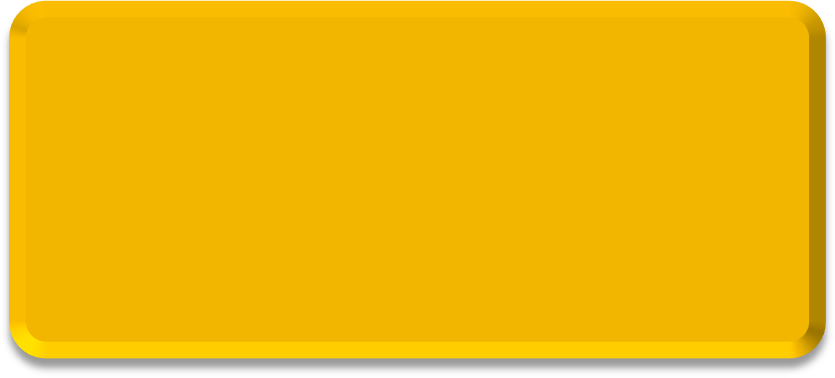 Учебно-
исследовательская  деятельность
Научное
исследование
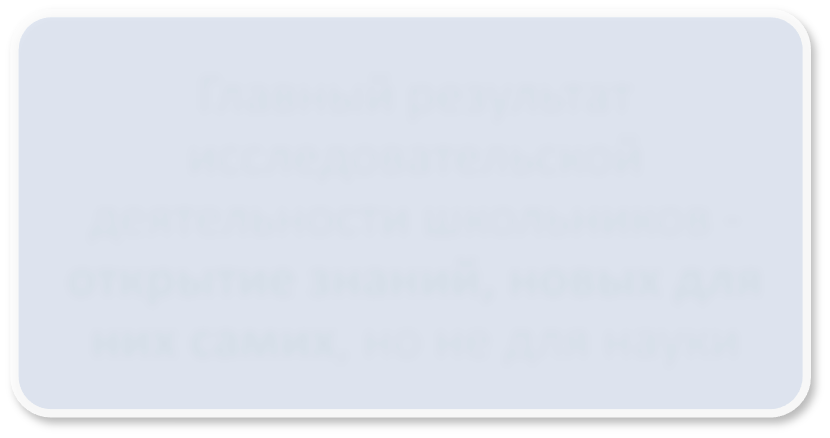 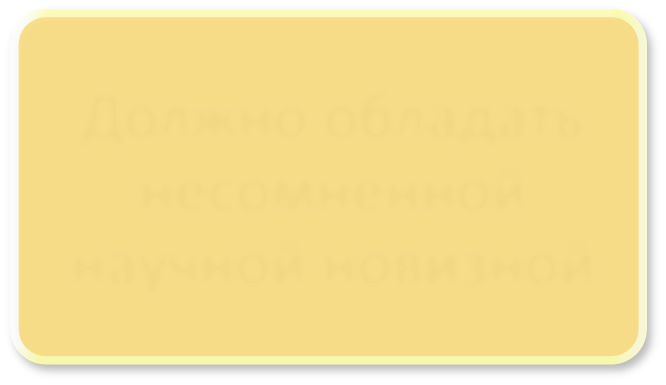 Главный результат
исследовательской
деятельности школьников -  открытие знаний, новых для  них самих, но не для науки
Должно обладать  несомненной
научной новизной
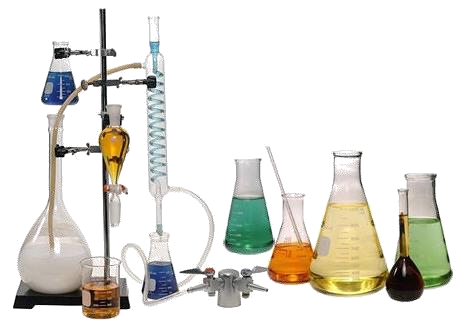 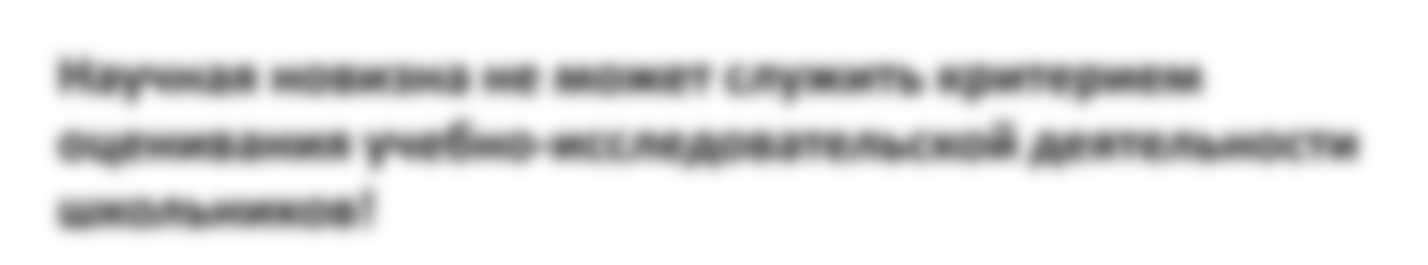 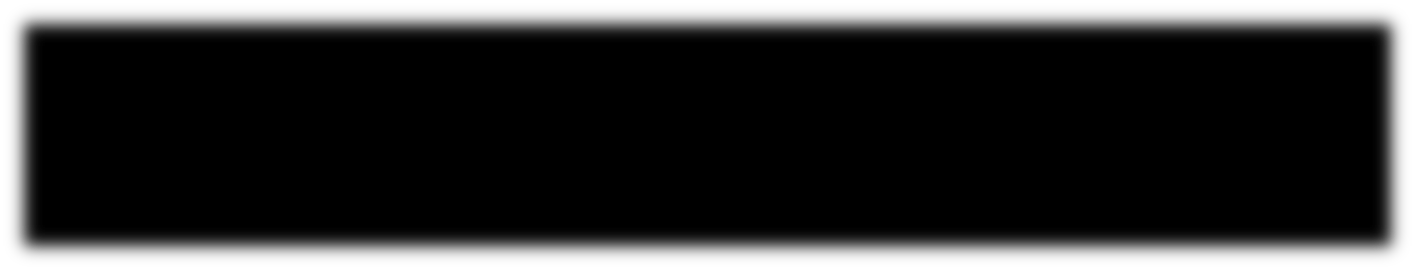 Научная новизна не может служить критерием
оценивания учебно-исследовательской деятельности
школьников!
14
Как можно классифицировать проекты?
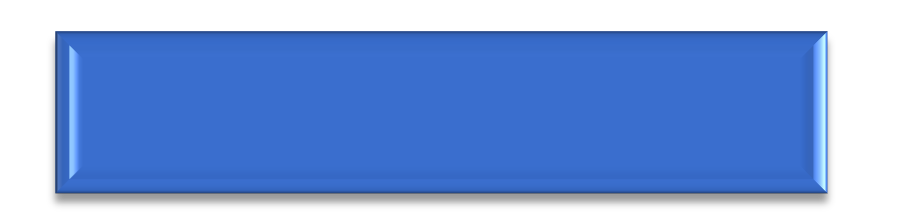 Типы проектов
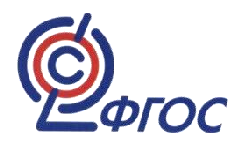 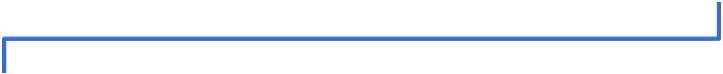 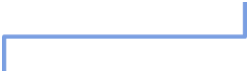 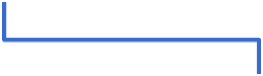 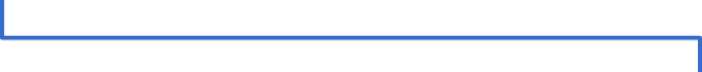 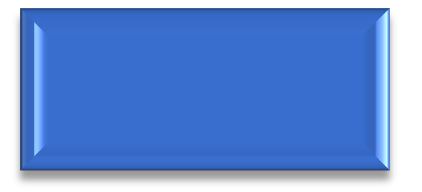 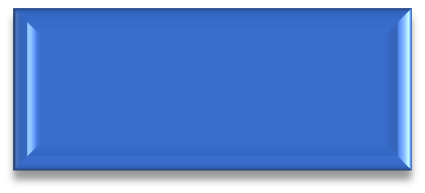 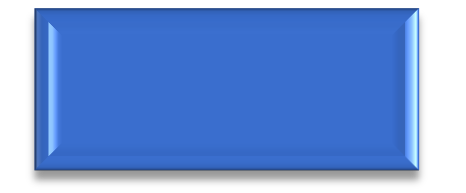 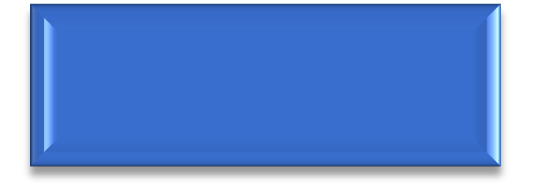 По учебному  предмету
По числу  участников
По  направлениям
По
продолжительности
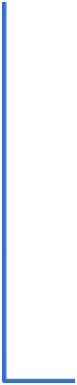 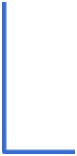 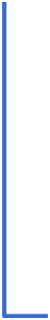 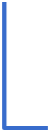 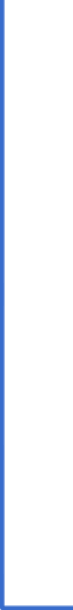 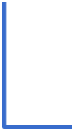 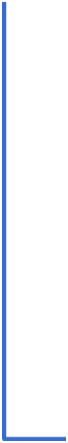 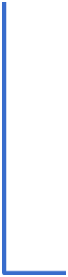 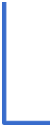 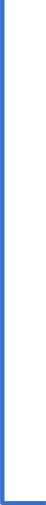 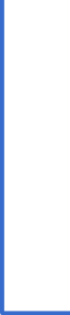 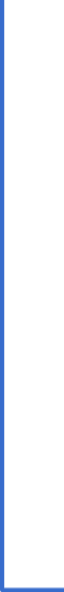 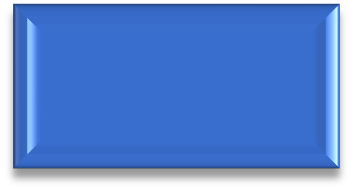 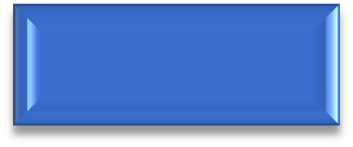 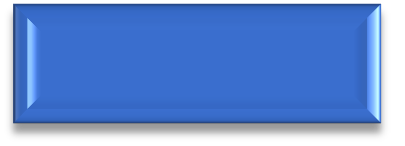 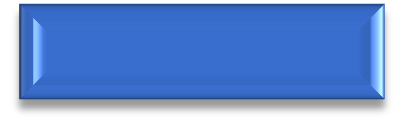 Групповые
Исследовательские
Монопредметные
Краткосрочные  (одна неделя)
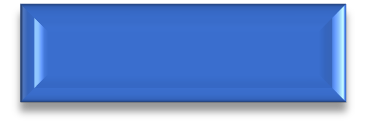 Прикладные
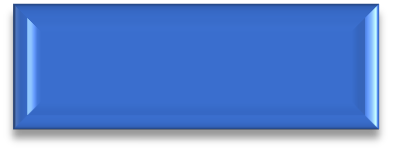 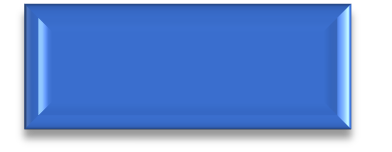 Межпредметные
Индивидуальные
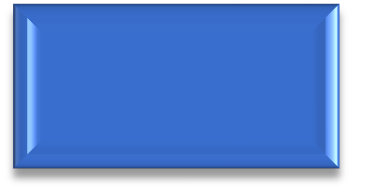 Среднесрочные  (несколько  недель)
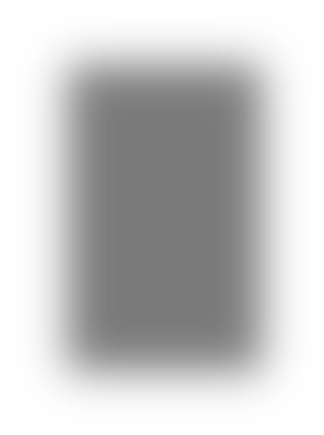 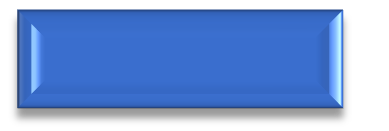 Социальные
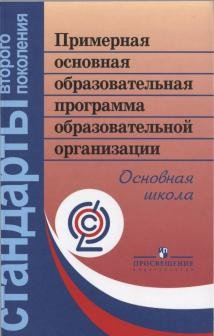 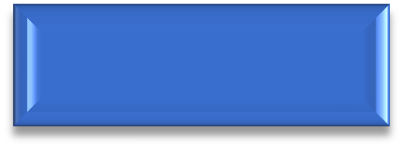 Внепредметные  (внешкольные)
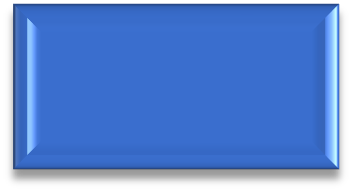 Игровые
(ПООП ООО, п. 2.1.5)
Долгосрочные  (несколько  месяцев)
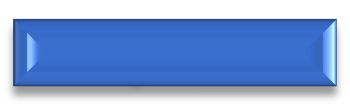 13
В чем заключаются особенности
учебно-исследовательской работы
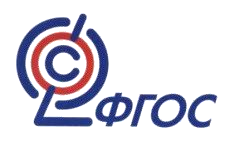 старшеклассников?	
Исследовательское направление работы
старшеклассников должно носить выраженный научный
характер.

Для руководства исследовательской работой
обучающихся необходимо привлекать специалистов и
ученых из различных областей знаний.

Возможно выполнение исследовательских работ и
проектов обучающимися вне школы – в лабораториях
вузов, исследовательских институтов, колледжей .

Возможно дистанционное руководство работой  (посредством сети Интернет) (ПООП СОО, п. II.1.8).
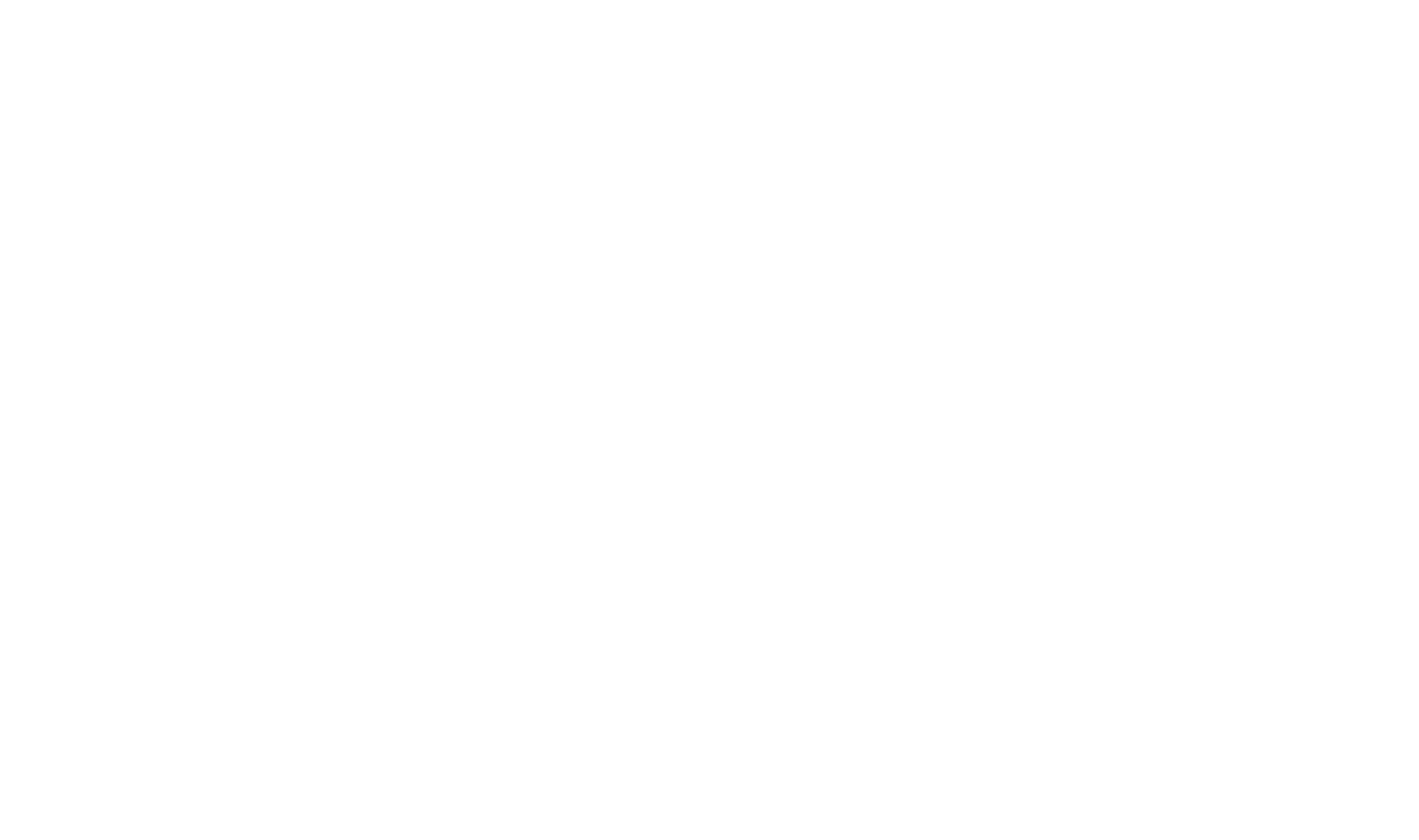 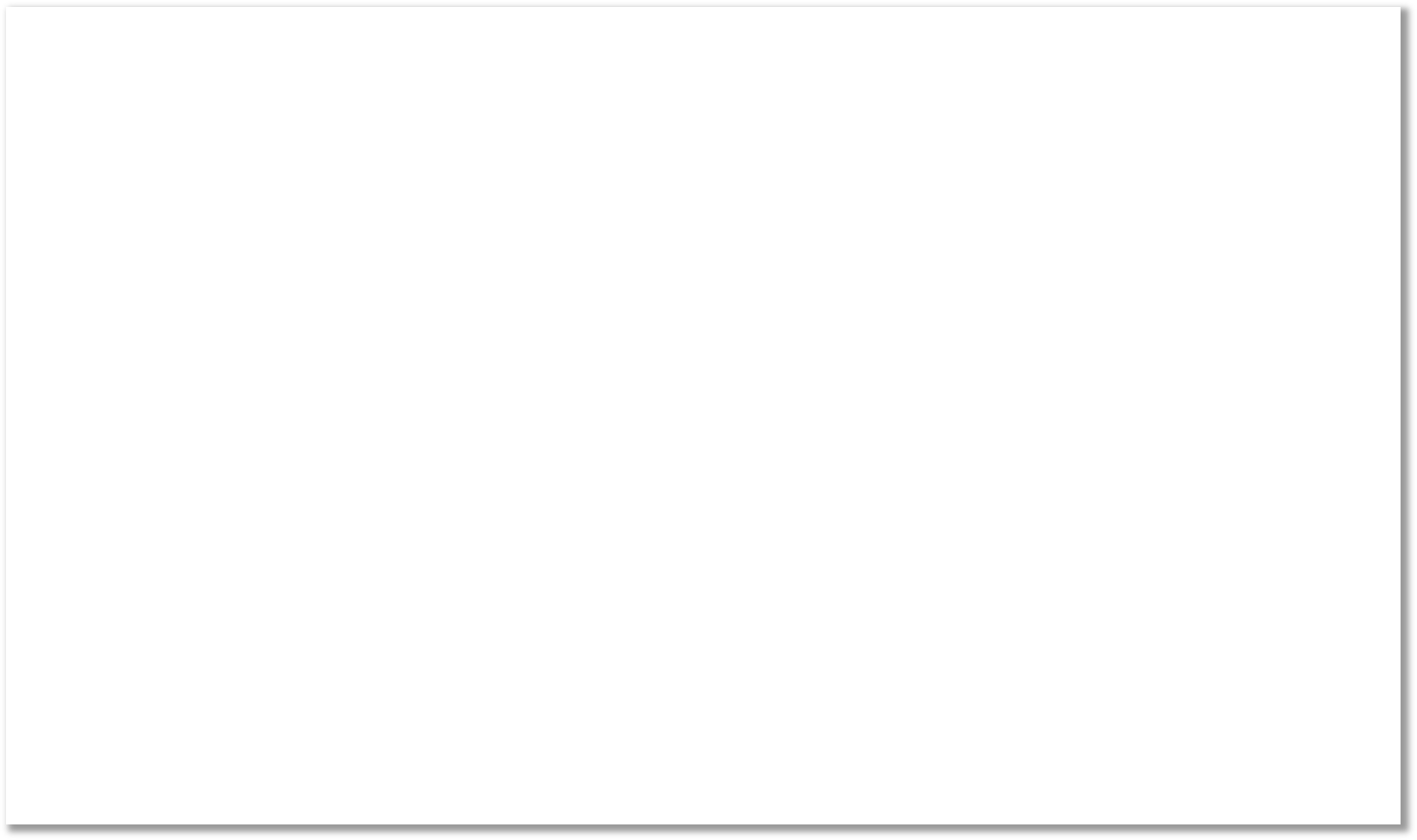 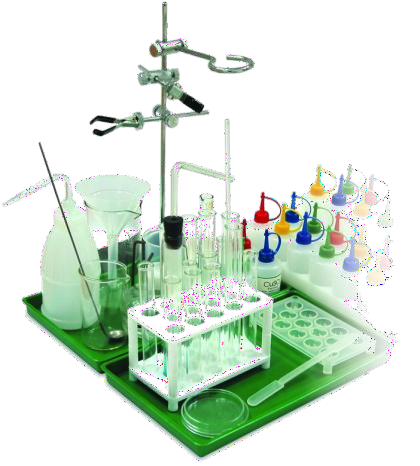 16
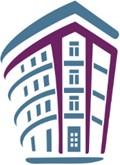 Проектная деятельность в обновленных ФГОС
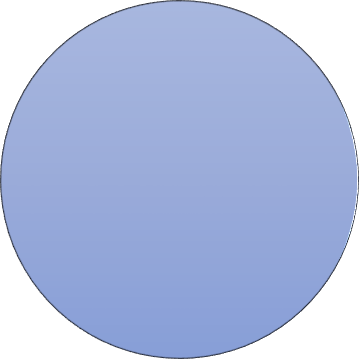 Часть программы  формирования
УУД
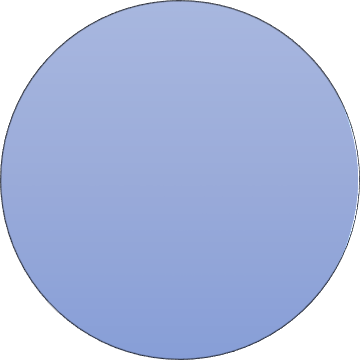 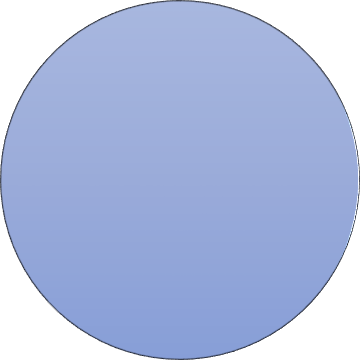 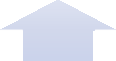 Основная форма  учебной  деятельности,  развивающая
УУД
Одно из  требований к  метапредметным  результатам
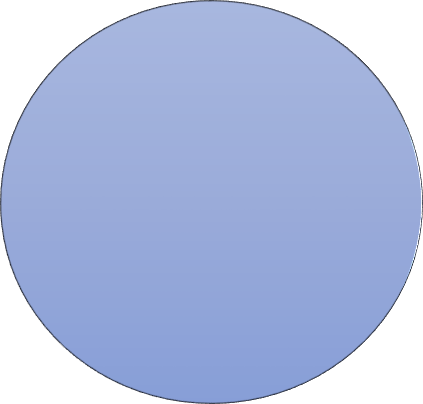 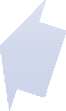 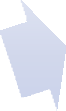 Проектная
деятельность
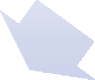 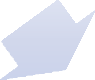 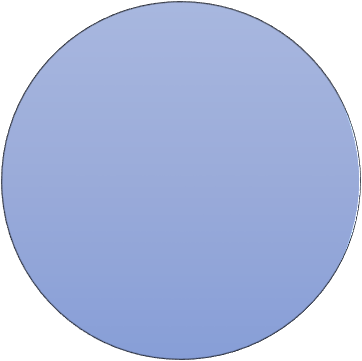 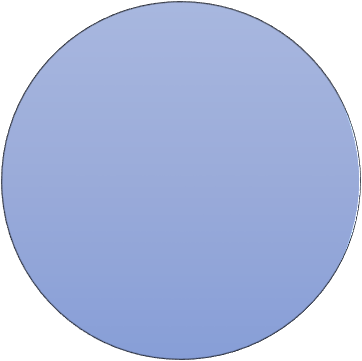 Составная часть  требований к  предметным  результатам
Оцениваемая  форма учебной  деятельности
17
ПРОЕКТ – оцениваемая форма учебной деятельности.По каким критериям следует оценивать
 итоговый проект?
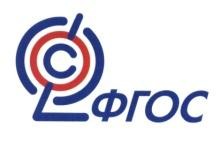 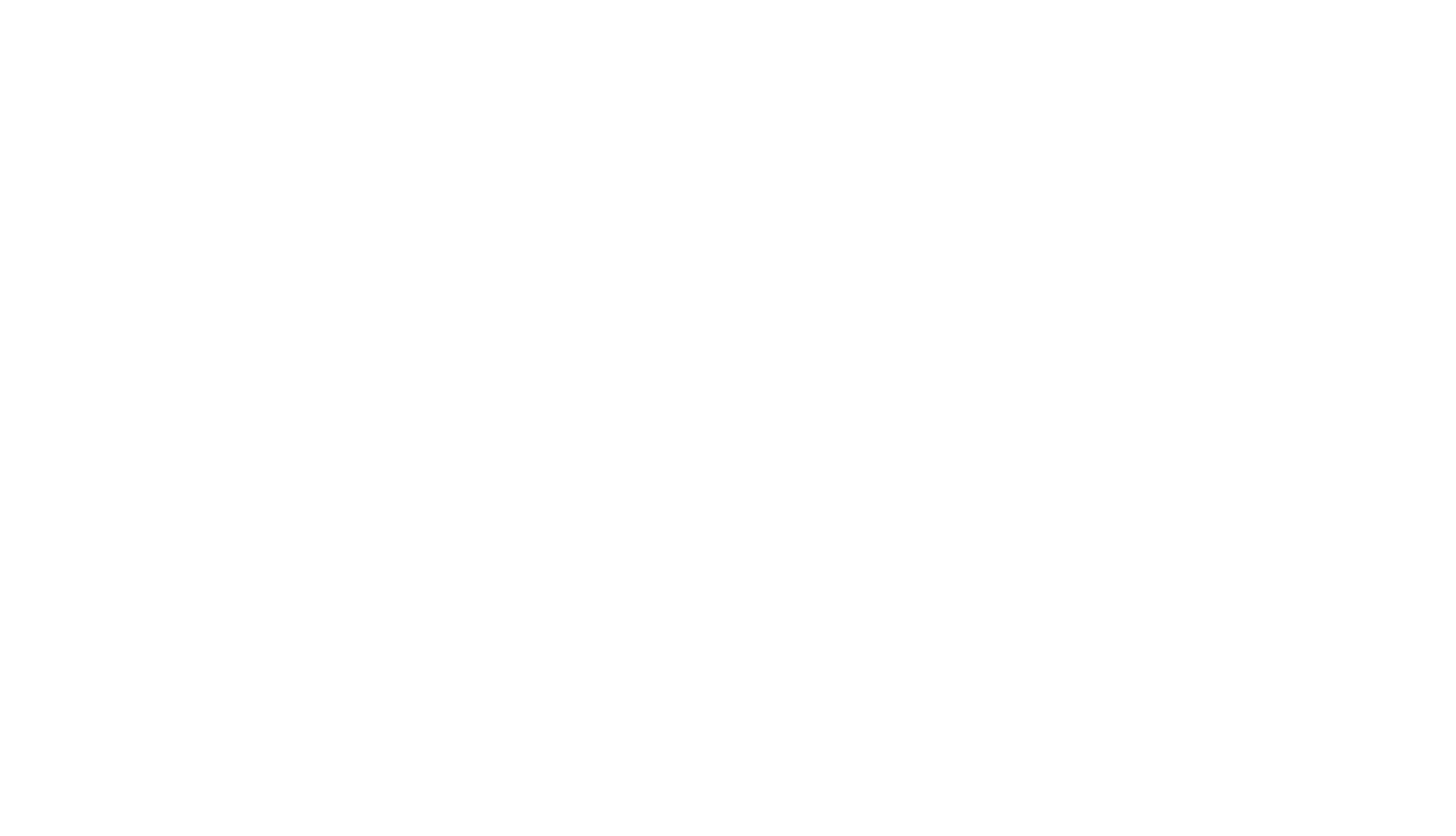 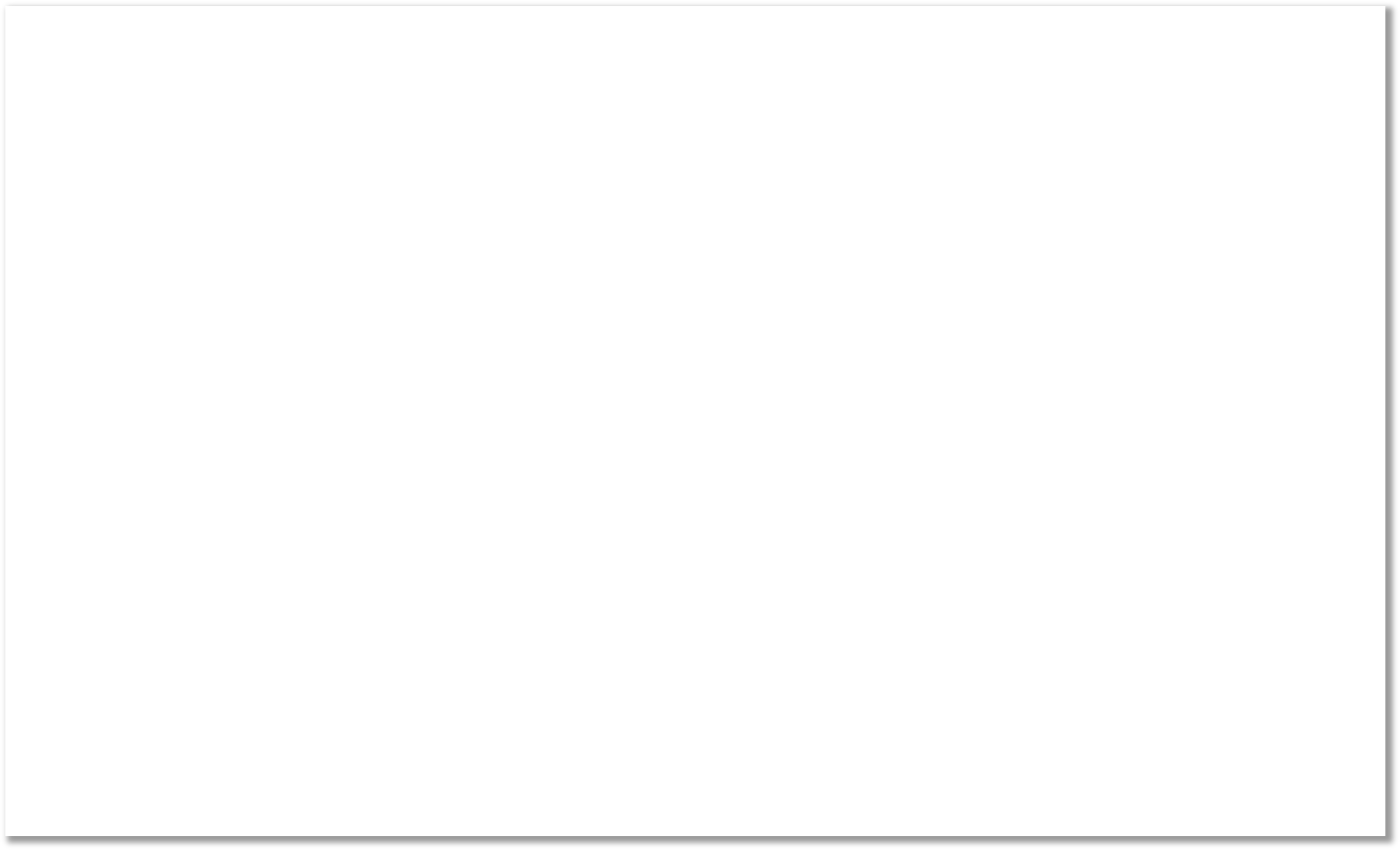 Сформированность предметных знаний и способов действий: умение  раскрыть содержание работы, грамотно и обоснованно использовать
имеющиеся знания и способы действий в соответствии с рассматриваемой
проблемой или темой;
Сформированность познавательных УУД: способность к самостоятельному  приобретению знаний и решению проблем, умение поставить проблему,  сформулировать основной вопрос исследования, выбрать адекватные
способы решения проблемы, сформулировать выводы и т.п.;
Сформированность регулятивных действий: умение самостоятельно
планировать свою познавательную деятельность и управлять ею во времени;  использовать ресурсные возможности для достижения целей; выбирать  конструктивные стратегии в процессе выполнения работы; осуществлять  контроль и коррекцию своей деятельности;
    Сформированность коммуникативных действий: умение грамотно оформить  выполненную работу, ясно изложить и представить ее результаты,  аргументированно ответить на вопросы (ПООП СОО, п. I.3). Основная процедура итоговой оценки достижения метапредметных
результатов – защита итогового индивидуального проекта.
18
По каким критериям следует оценивать  итоговый проект?
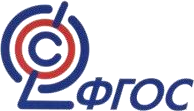 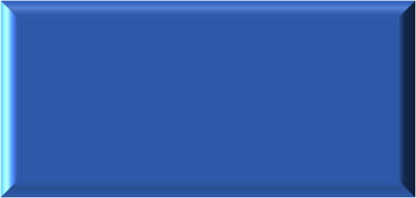 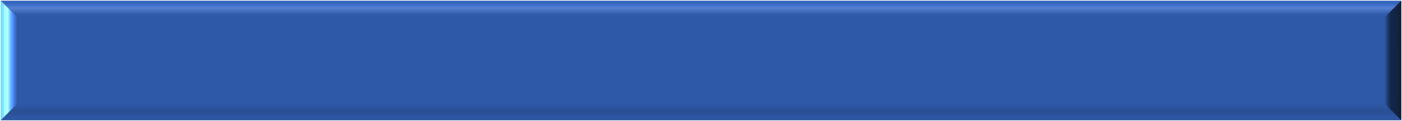 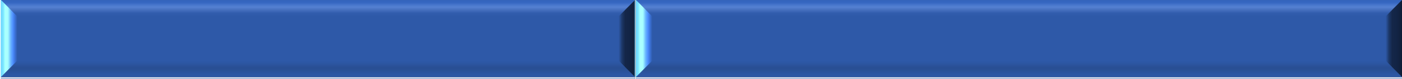 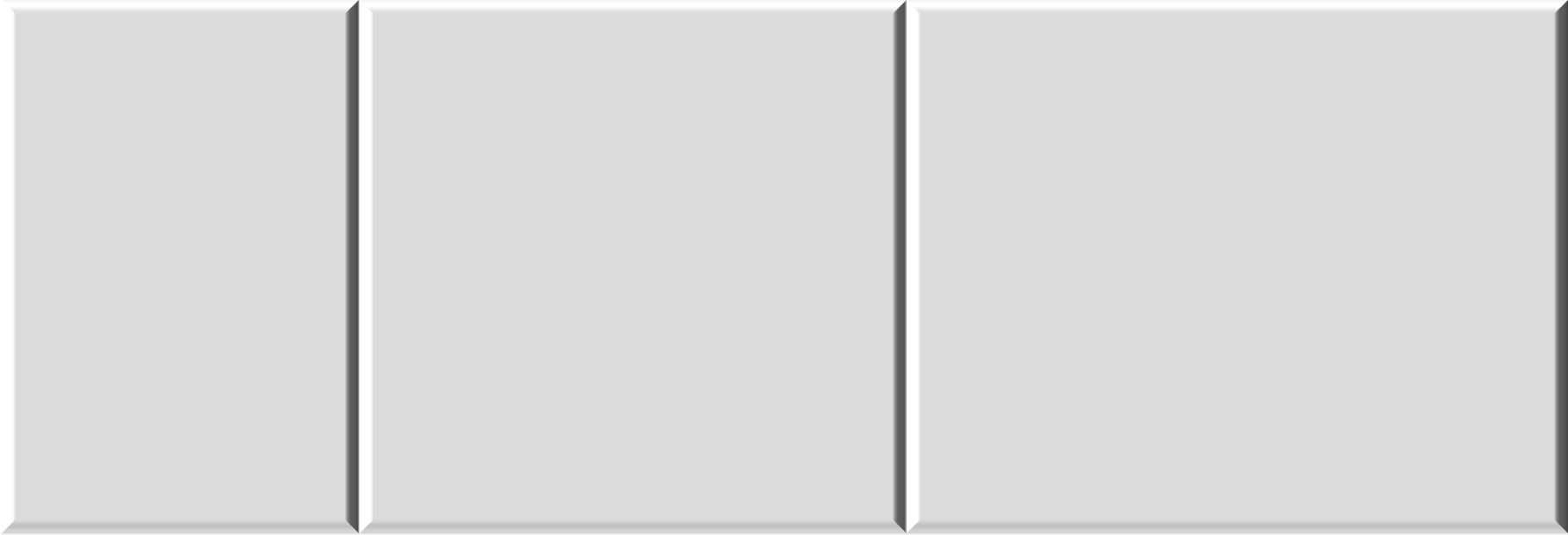 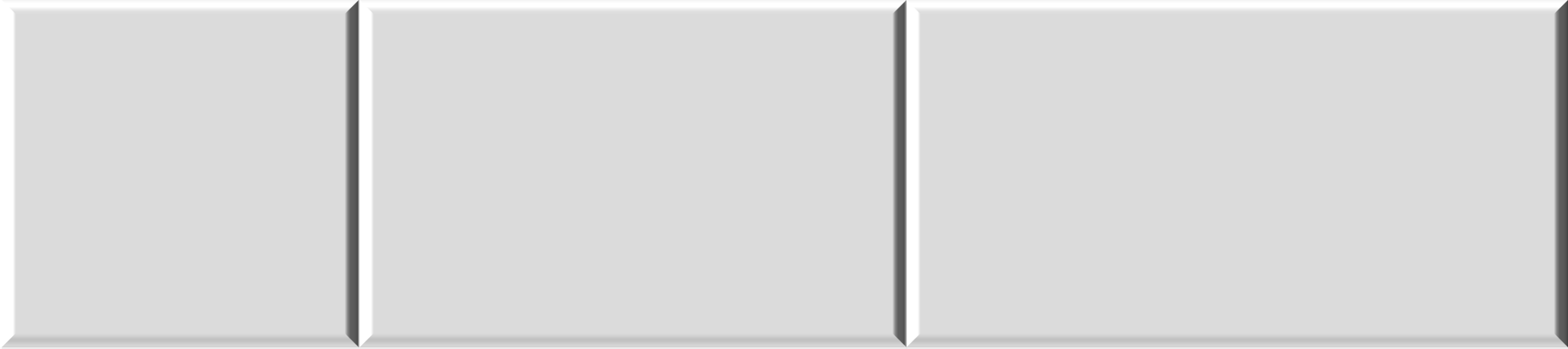 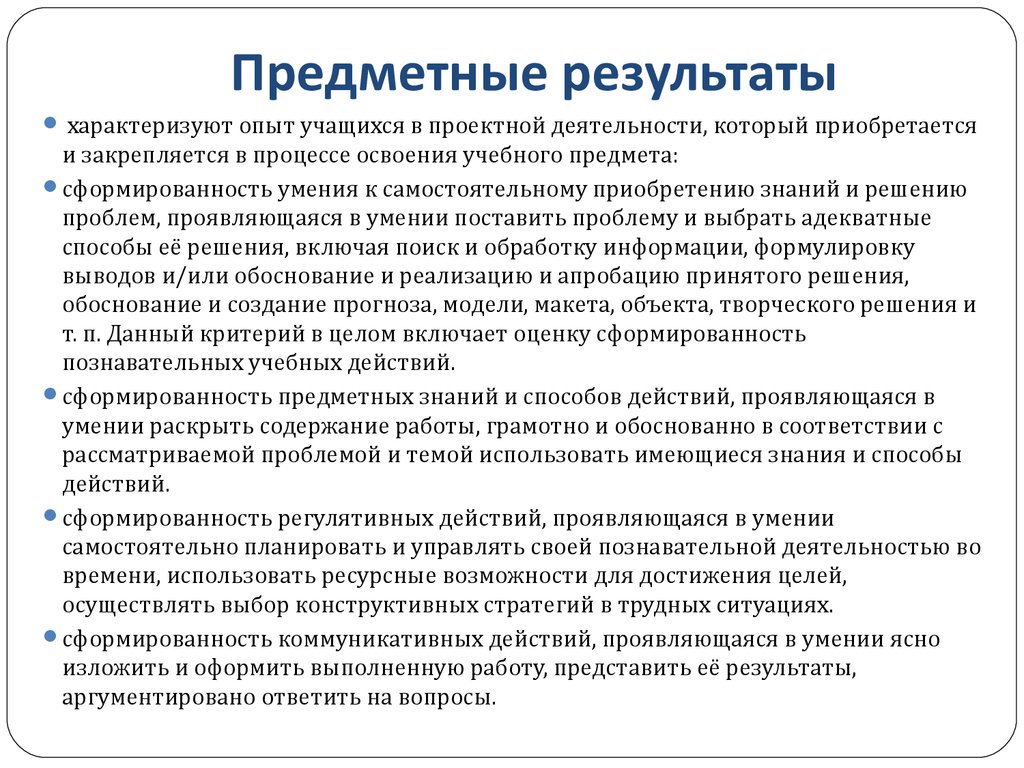 Составная часть требований к предметным результатам
Основная форма учебной деятельности, развивающая УУД
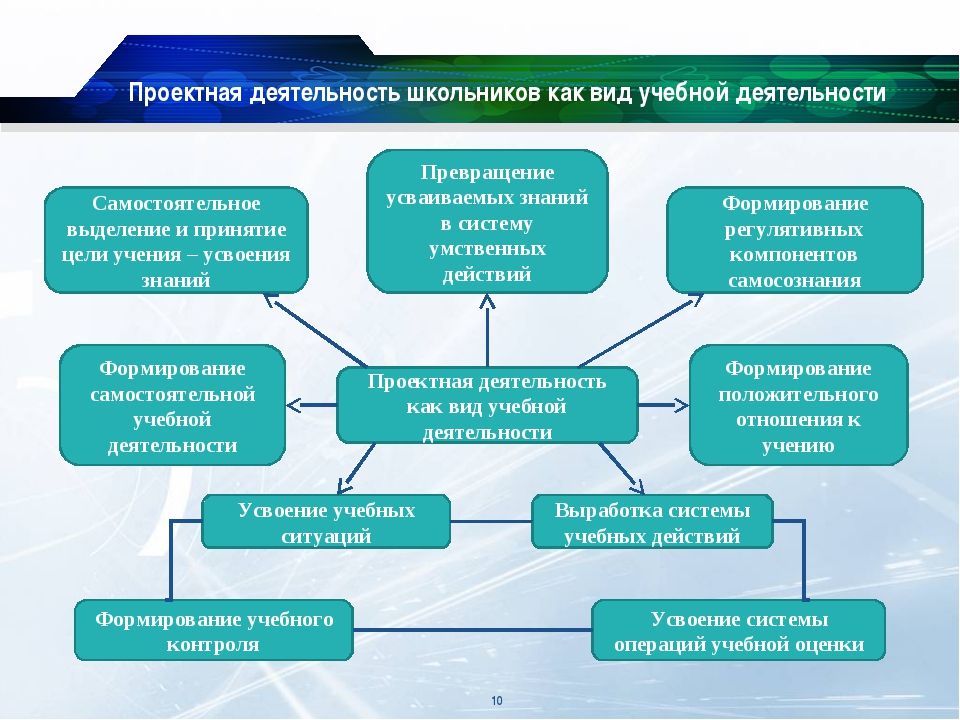 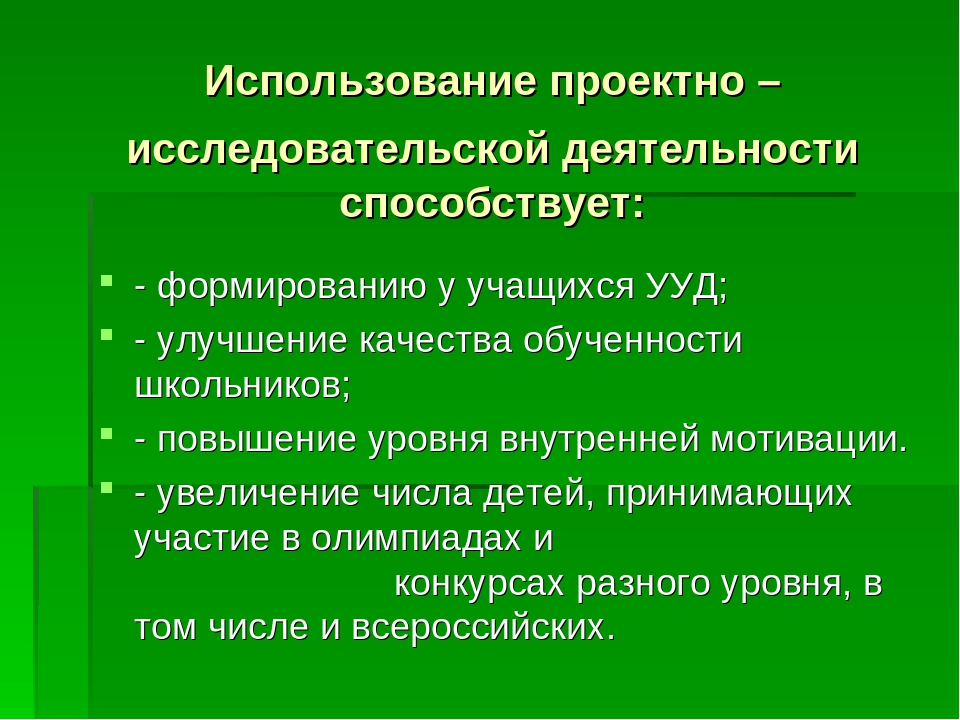 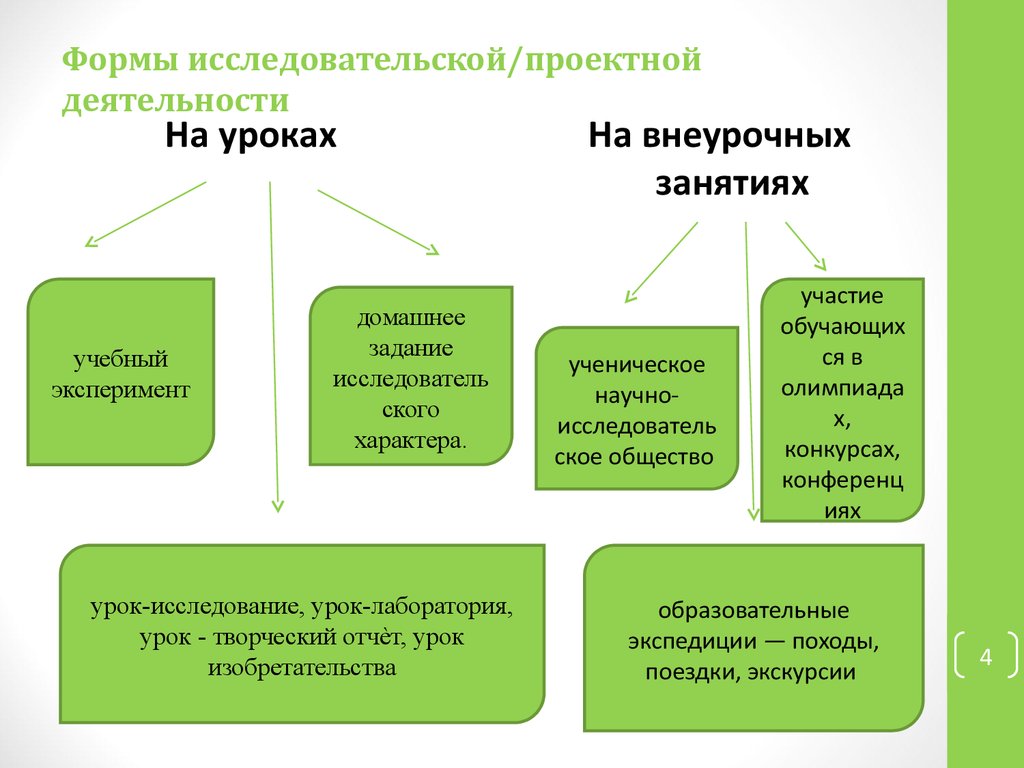 Одно из требований к метапредметным результатам
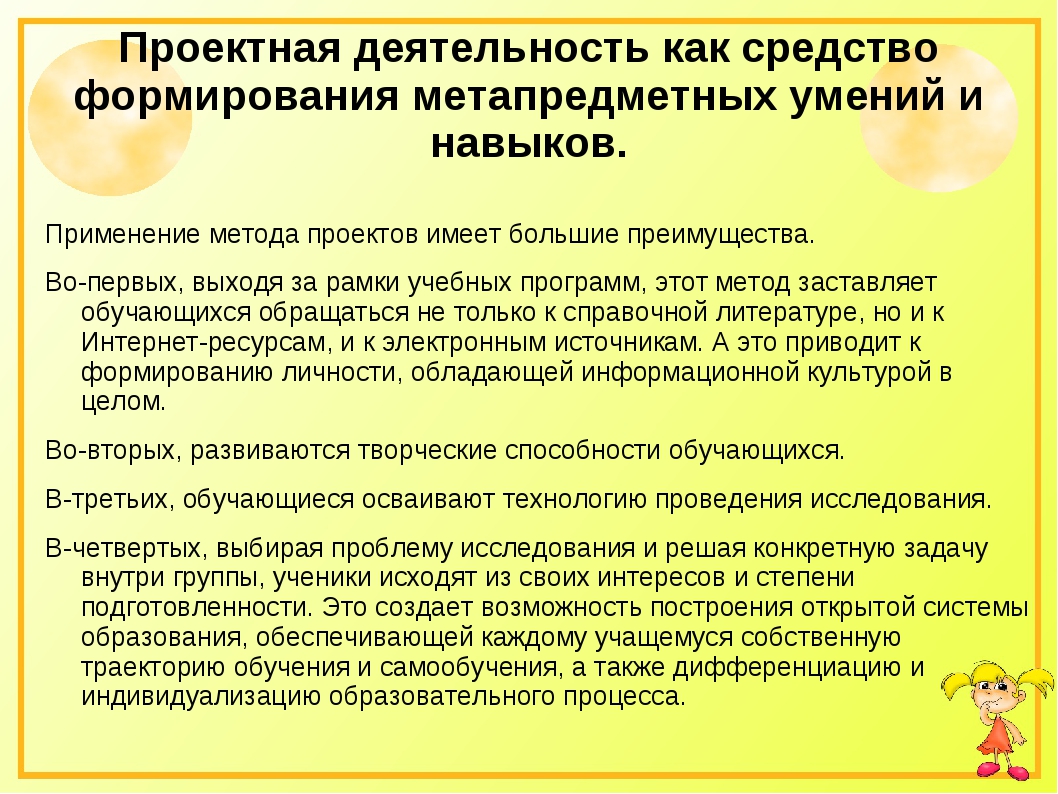 Часть программы формирования УУД
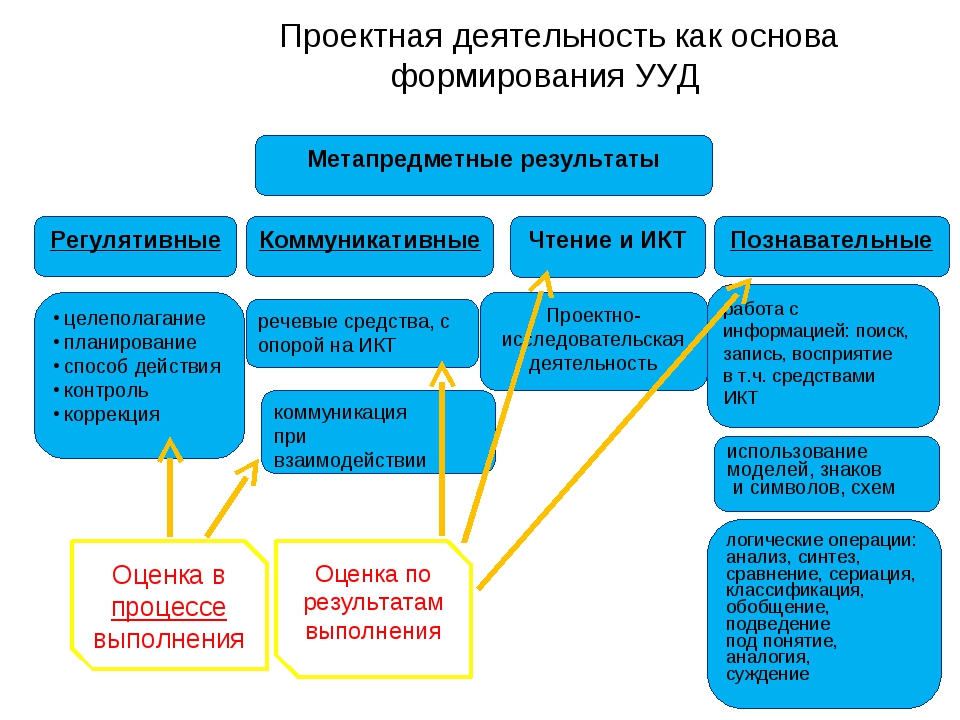